Муниципальное бюджетное дошкольное  образовательное учреждение
       Детский сад № 13 «Цветик - семицветик» г. Великие Луки
Коммуникативные   танцы и игрыв социально –личностном  развитии  дошкольников
Составила:  Якименко Мария Евгеньевна
МБДОУ  детский сад № 13 «Цветик - семицветик»
Г. Великие Луки, ул. Гастелло, д. 10
Дошкольный возраст – уникальный период для  приобретения  свойств личности. 
В это  время закладывается  её  модель,  происходит  освоение  форм  позитивного общения с людьми.
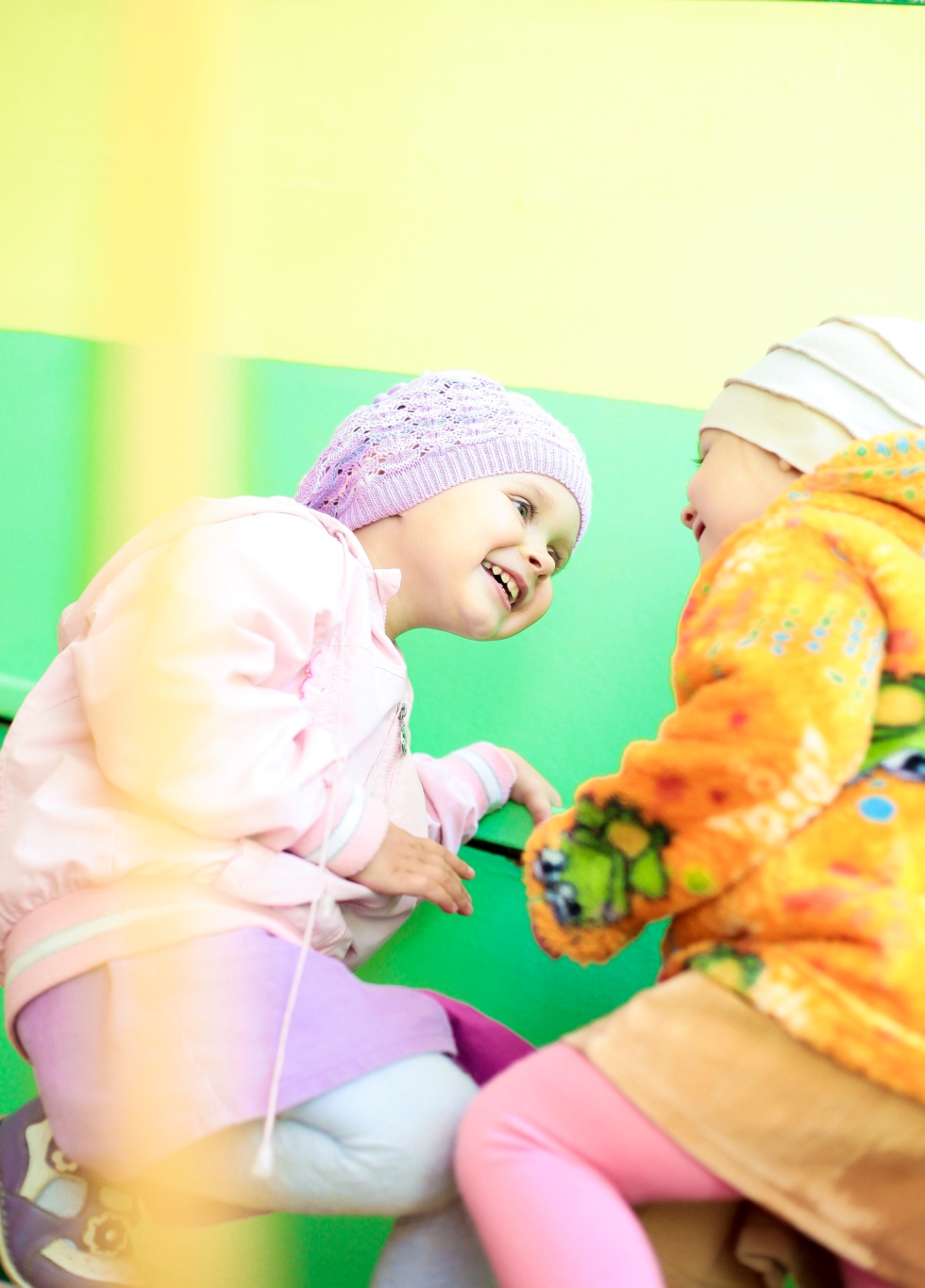 В наше  время появляется все больше  детей, у которых  возникают проблемы с общением. 
Поэтому необходимо заботиться о формировании  у детей  таких  качеств, как коммуникабельность, активность, самостоятельность, инициатива.
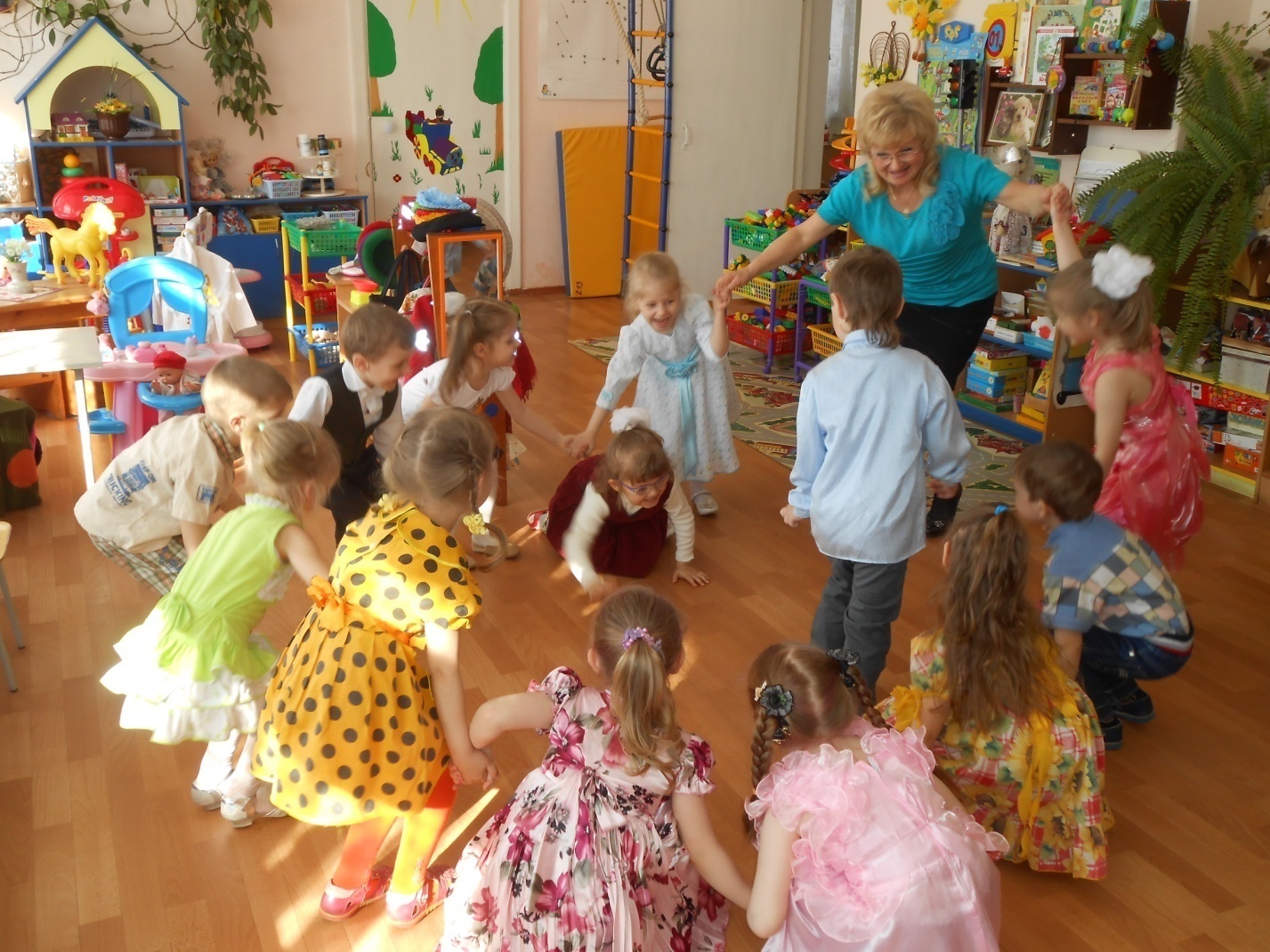 «Организация положительной  эмоциональной  обстановки создает   благоприятный  климат, способствует развитию  эмоционально - волевой  сферы  детей, вызывает у них чувство  удовольствия  и побуждает к общению, формируя  интересы  и потребности» 
                                                                                     Б.Т. Лихачев
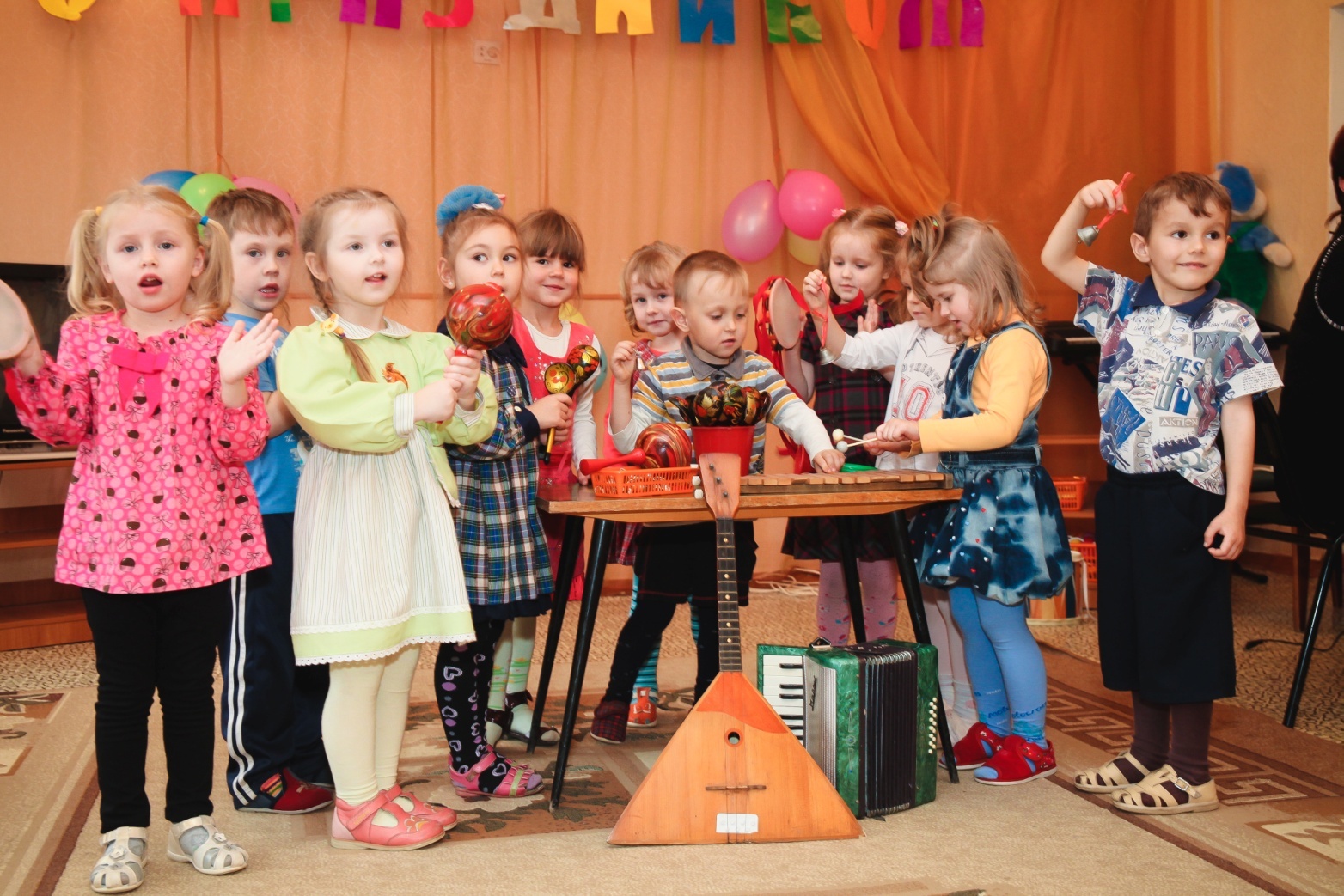 ЦЕЛЬ РАБОТЫ: 
сформировать у  ребенка  активное  творческое   
              восприятие  музыки, способность   получать      
              наслаждение  от  контакта  с музыкой, игрой,
              совместных  действий  сверстников , воспитывая   
              доброжелательность и  умение быть  коммуникабельным
коммуникативные   танцы-игры развивают и развлекают
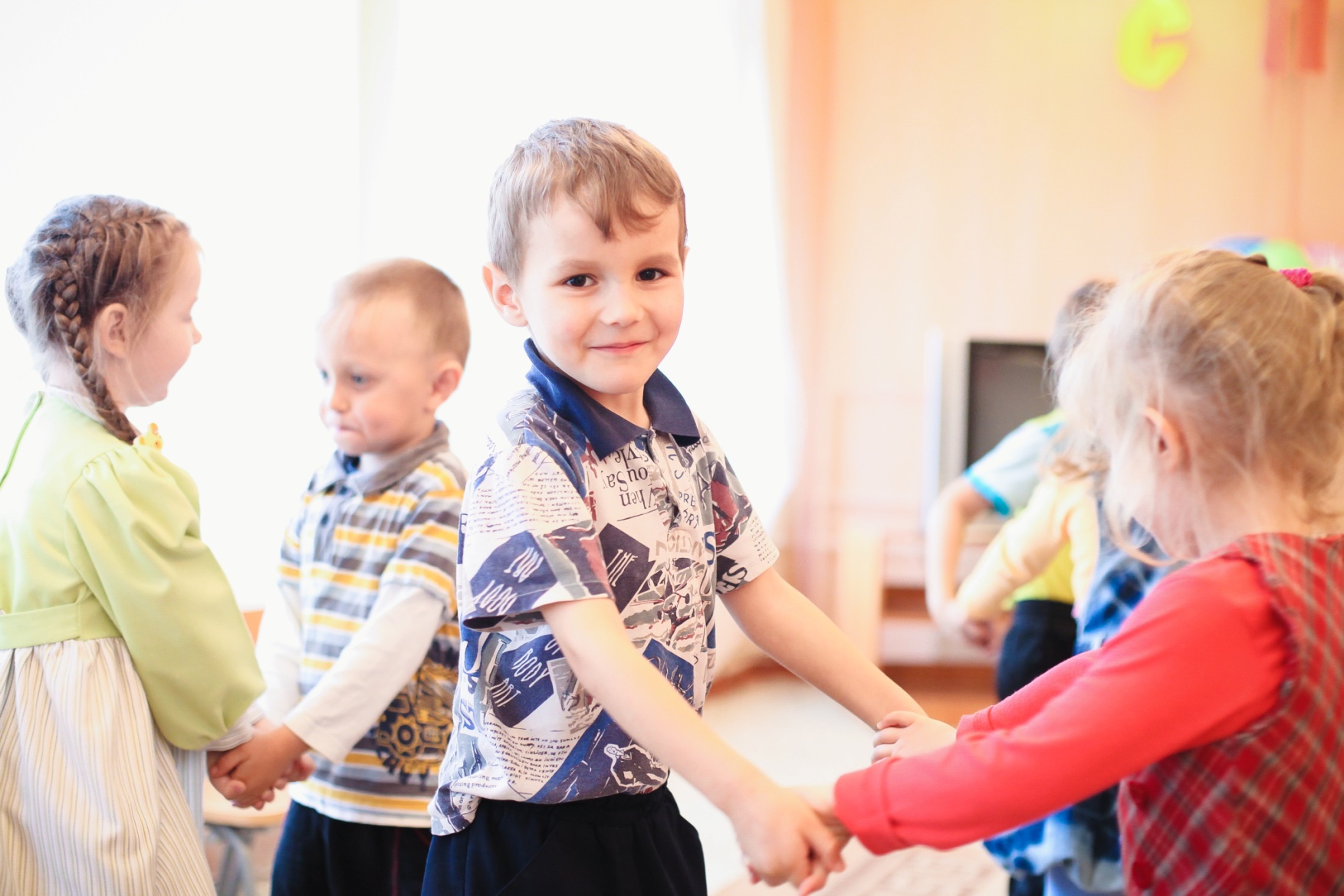 Дидактические  задачи развития  детей :
-социально-эмоциональное  воспитание ребенка,           
 - развитие  музыкальности,
 -формирование  двигательных навыков,
- умение ориентироваться в пространстве,
 - развитие  важнейших  личностных  качеств.
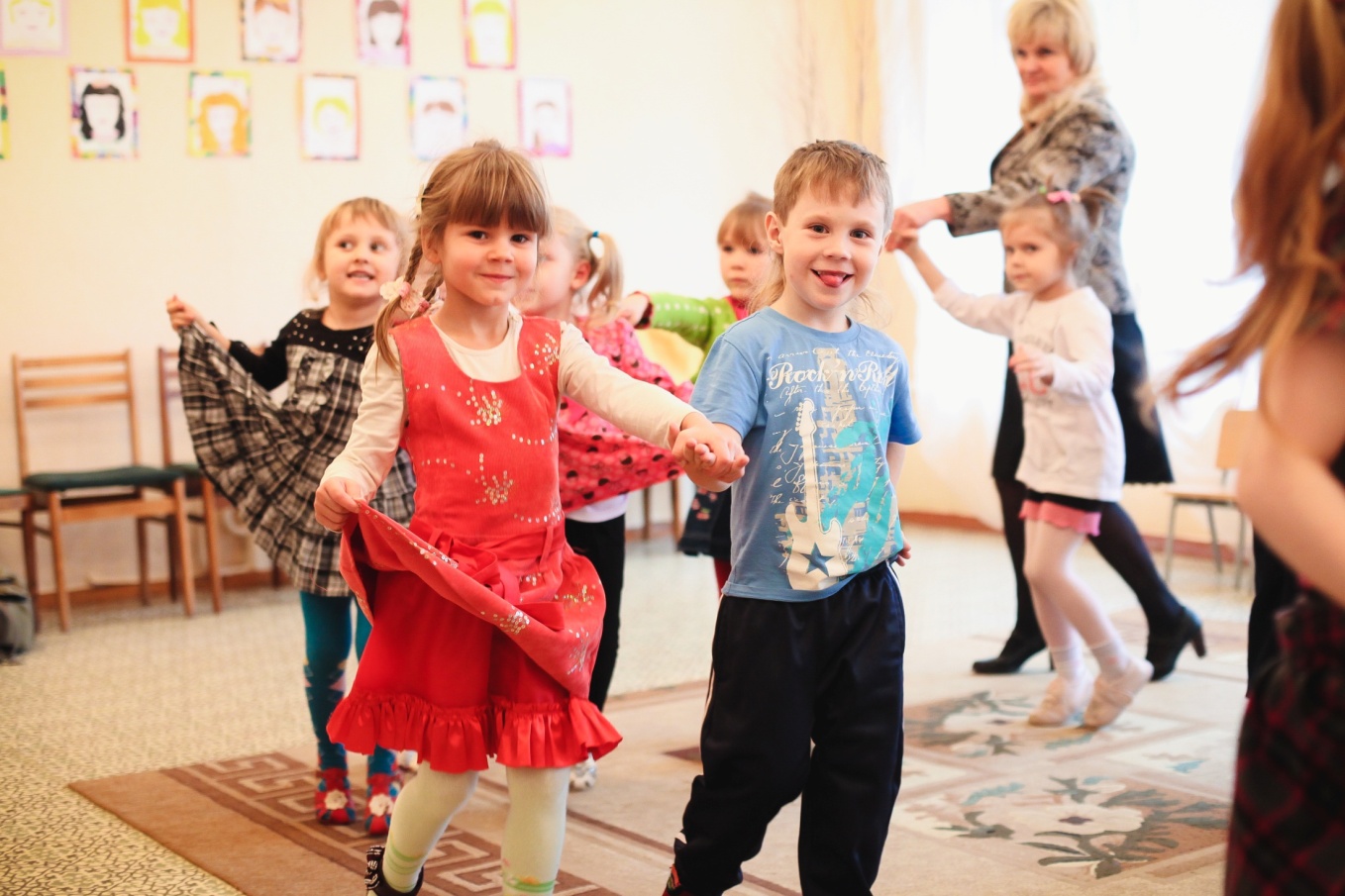 Направления  воспитательной работы:

развитие динамической   стороны  общения:  легкости  вступления в контакт, инициативности, готовности к общению;

развитие  эмпатии, сочувствия  к партнеру, эмоциональности  и выразительности  невербальных  средств общения;

развитие  позитивного  самоощущения, что связано  с состоянием  раскрепощенности, уверенности  в себе, ощущением  собственного  эмоционального  благополучия, своей  значимости в детском коллективе, сформированной  положительной  самооценки.
учиться  надо весело
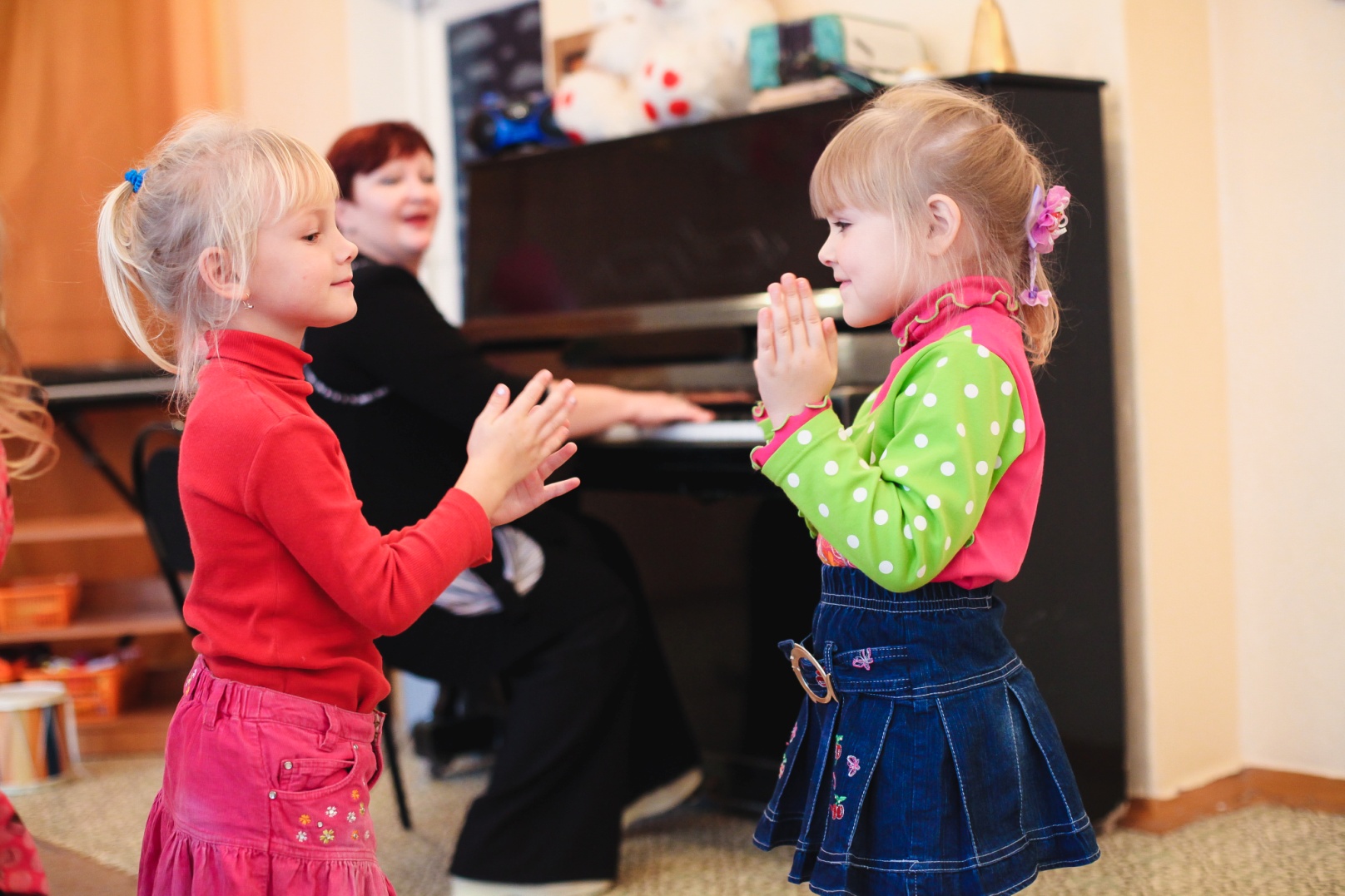 Они построены  на  жестах и движениях, выражающих   дружелюбие, открытое отношение людей друг к другу
Особенности  коммуникативных  танцев -  игр
«До свидания!»
«Здравствуйте!»
они  производят  положительные, радостные эмоции
«Дружно за руки возьмёмся и друг  другу  улыбнёмся»
Это танцы  с несложными  движениями
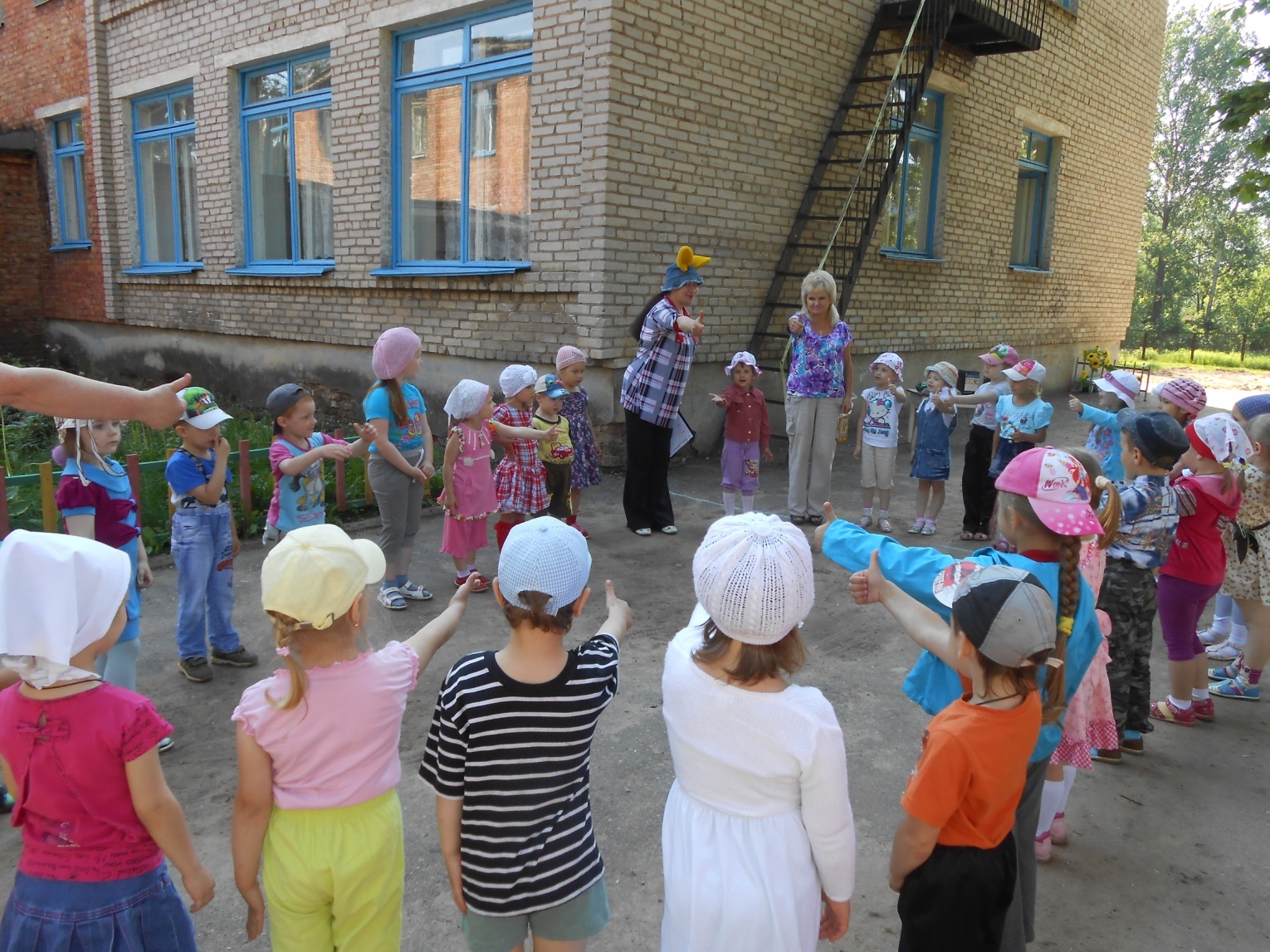 «Ручку правую вперед!»
доступны для исполнения  даже  маленькими  детьми
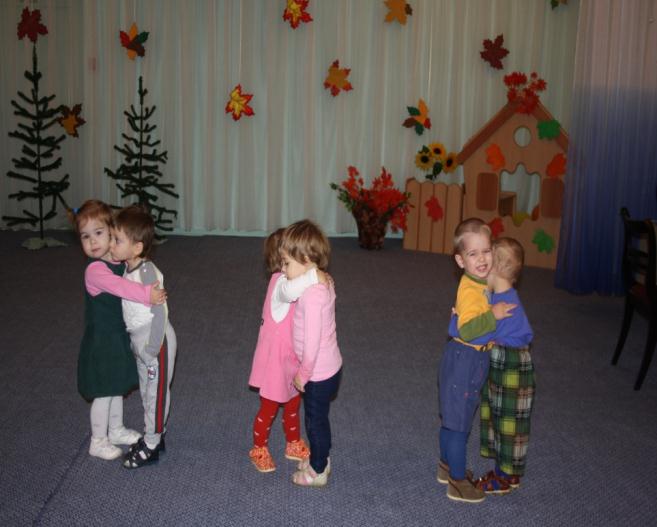 «Помирились!»
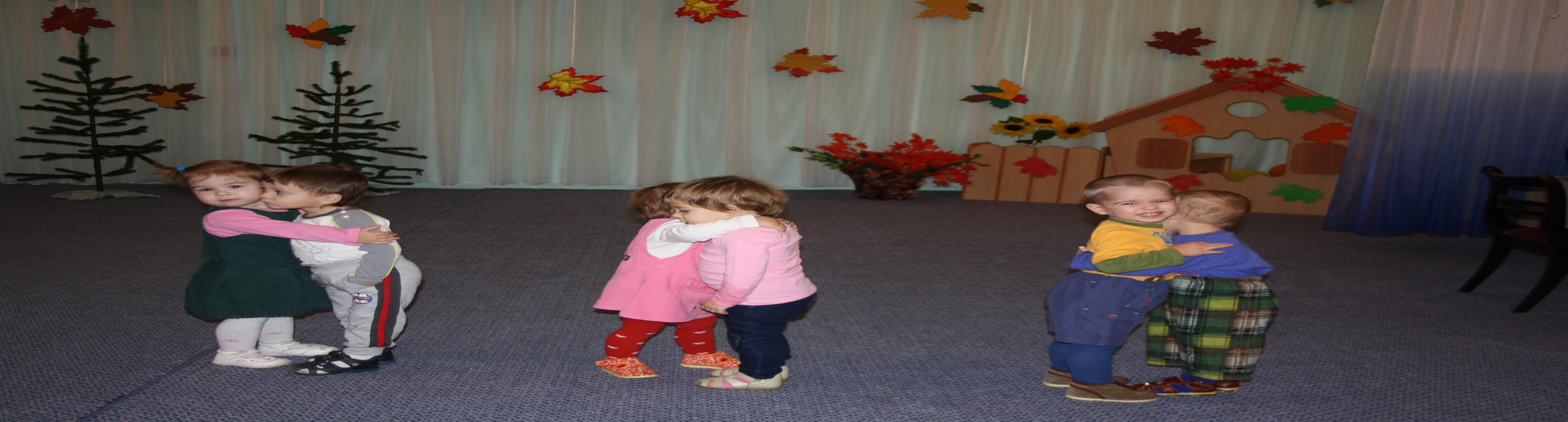 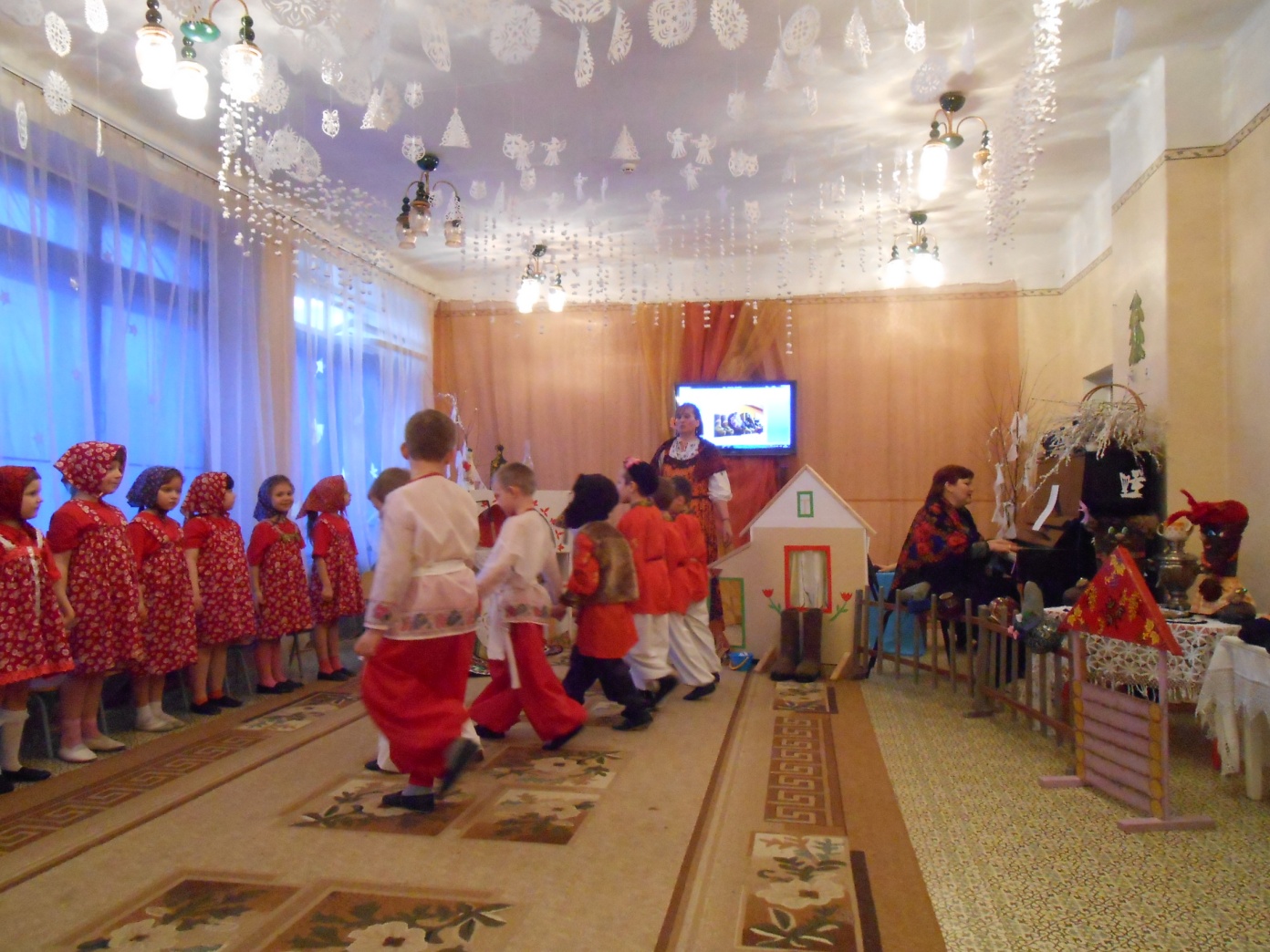 Происхождение  коммуникативных  танцев-игр  связано  с фольклором  разных  народов
Использование  коммуникативных танцев-игр на праздниках, развлечениях,  при непосредственной образовательной   деятельности
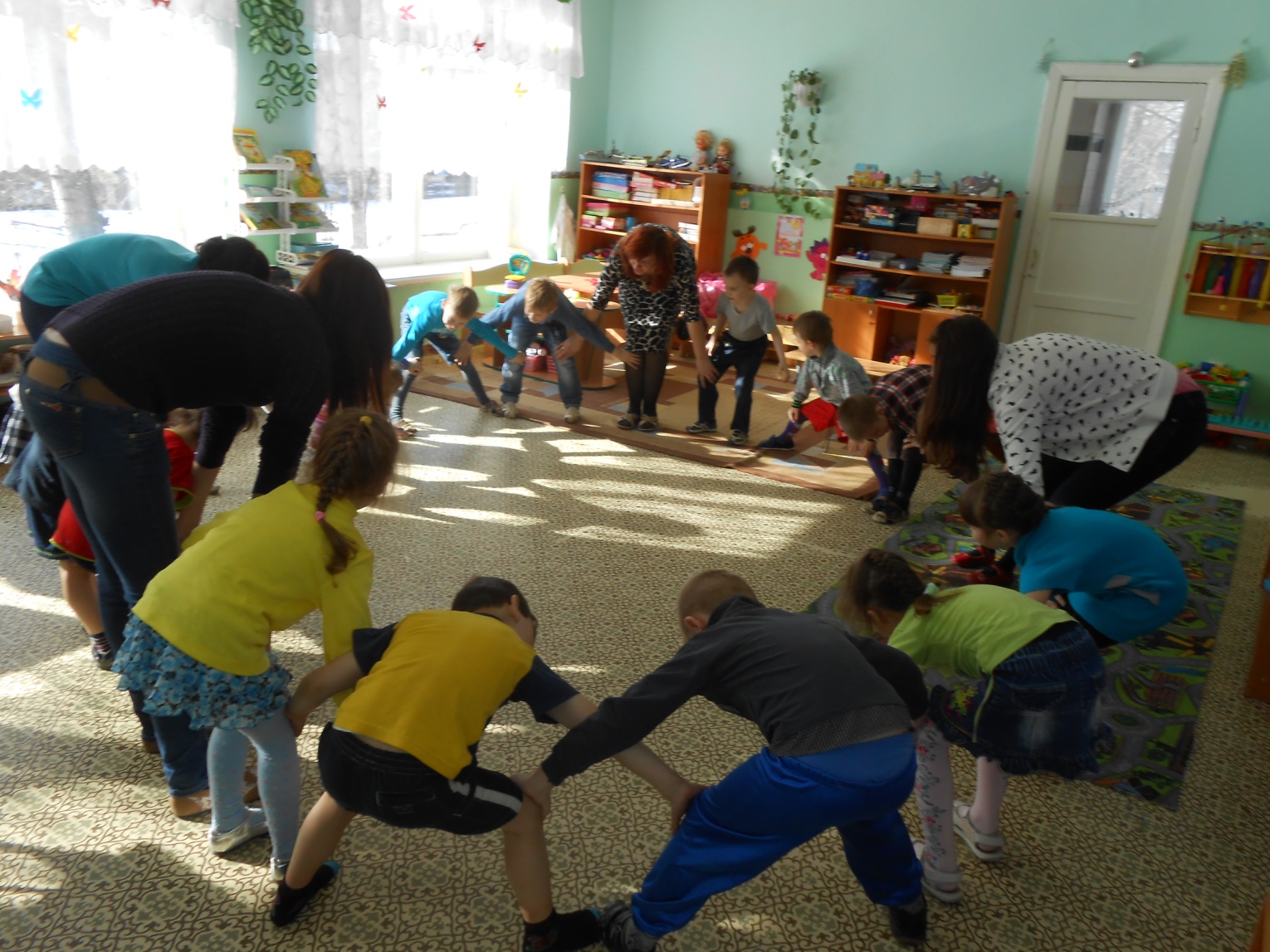 Танец  «Лавота»
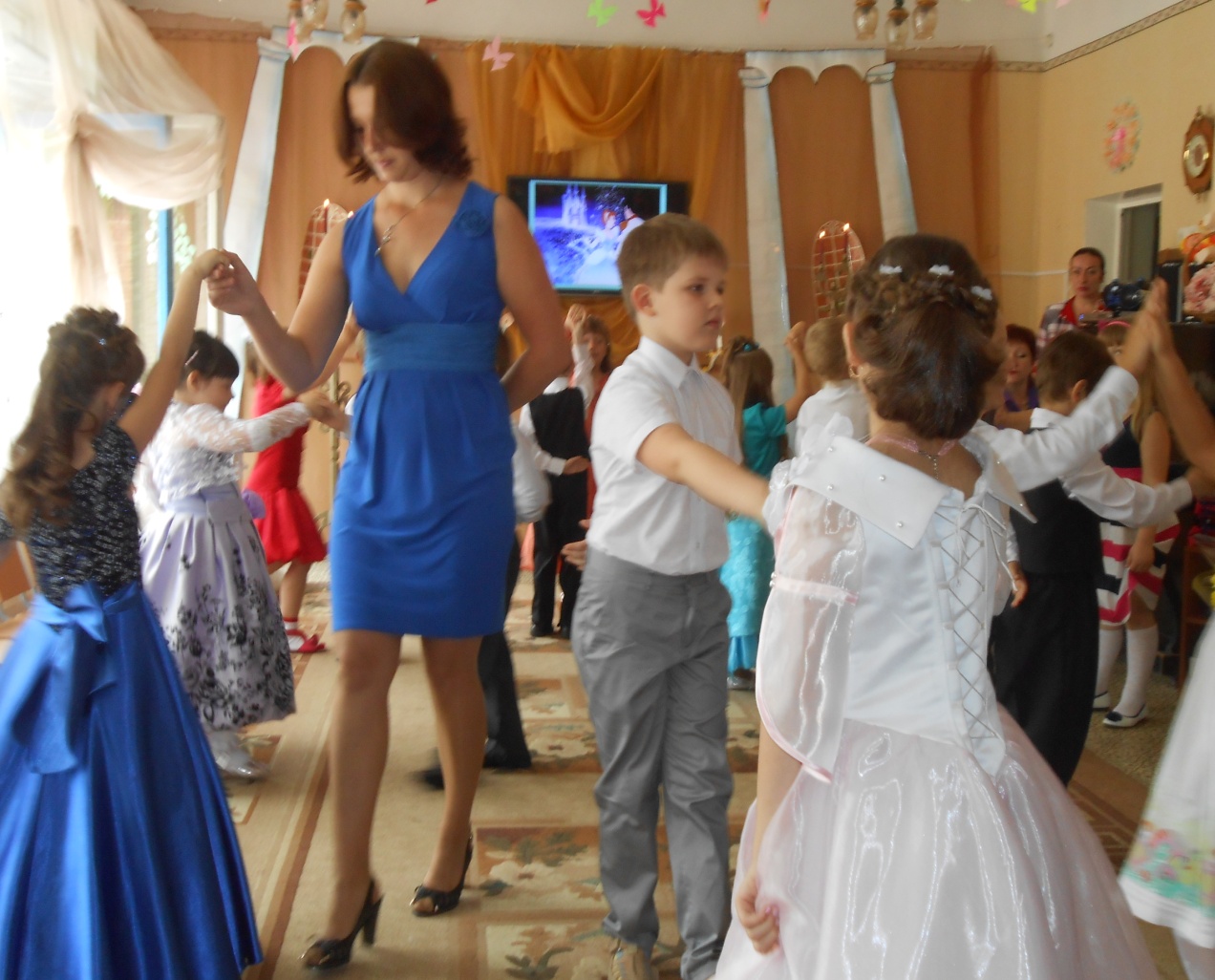 их с успехом можно  использовать  для  совместных  игр-танцев  с родителями.
на  праздниках, где  собраны  дети  разных  возрастов
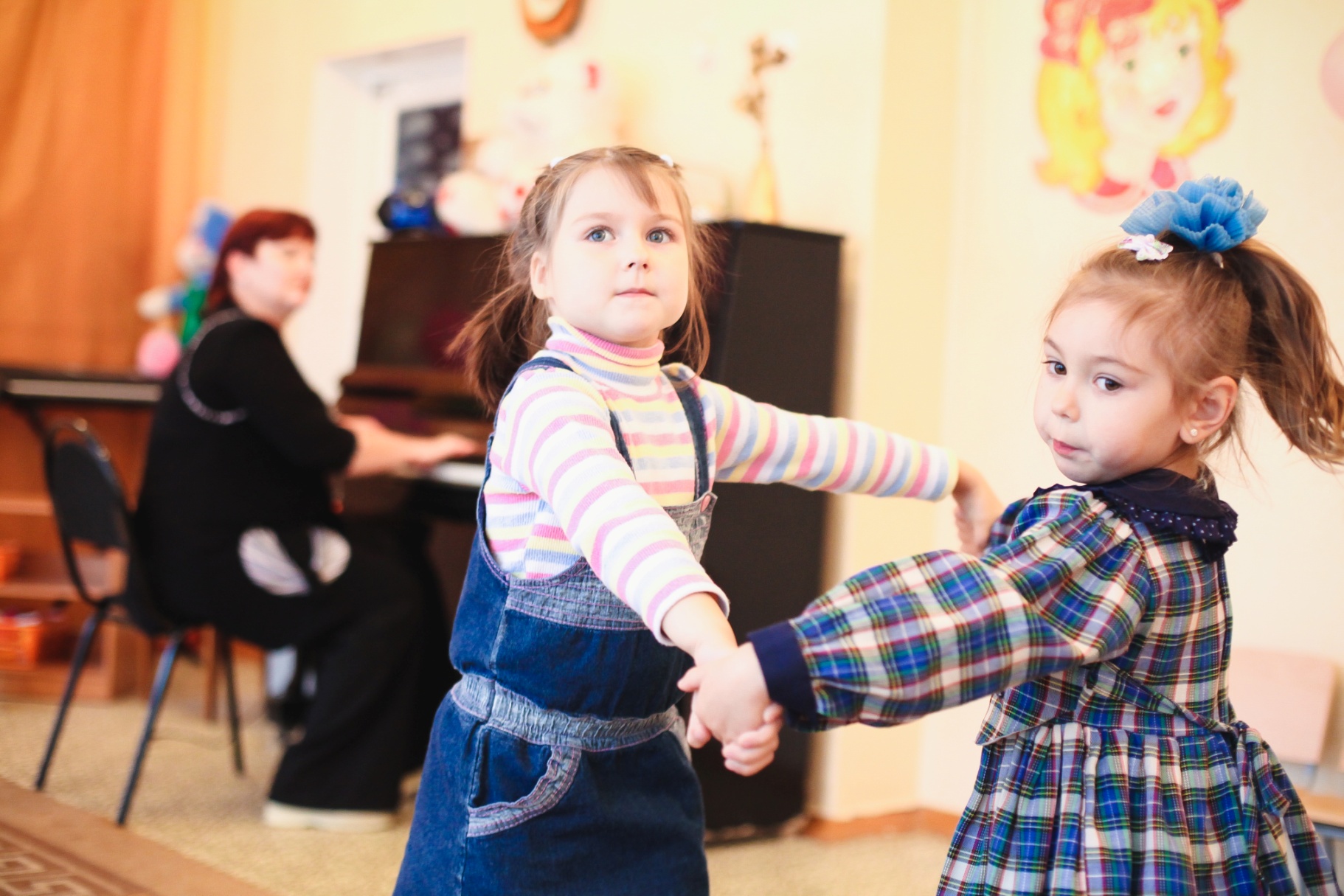 ВЫВОД:  дети  получаютрадость от самого  процесса  движения  под  музыку, от того, что у них  всё получается, от возможности выразить себя
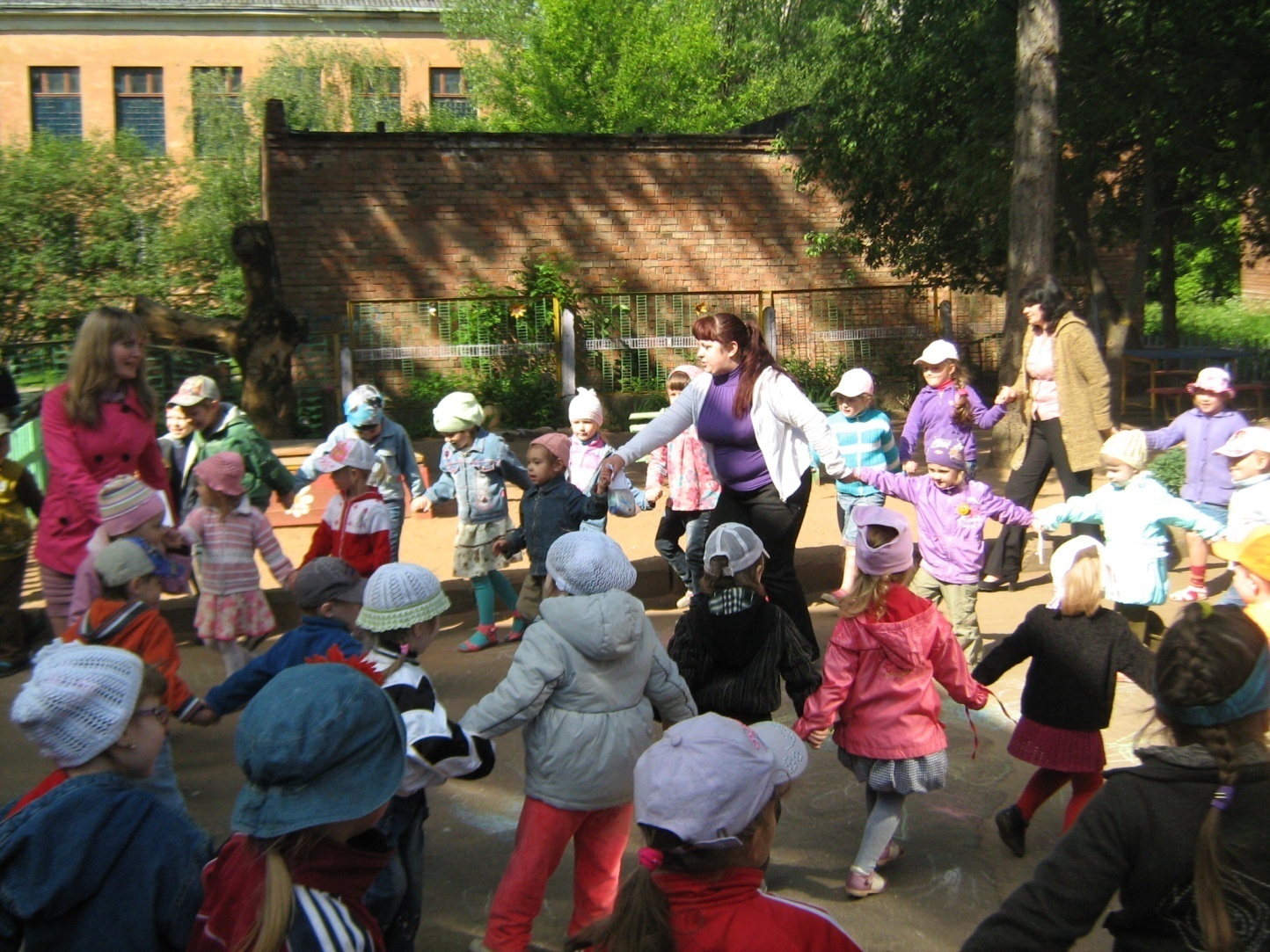 Проведенная  работа  убеждает в эффективности  использования коммуникативных танцев-игр для  развития  творческой активности  детей  дошкольного  возраста.